The Cell Cycle: Mitosis
The cell cycle is a fundamental process in biology, driving the growth and reproduction of all living organisms. At the heart of this cycle lies mitosis, a remarkable choreography of cellular events that ensures the faithful duplication and distribution of genetic material. This presentation will take you on a journey through the intricate stages of the cell cycle, with a special focus on mitosis - the process that allows a single cell to become two genetically identical daughter cells.
From the preparatory phases of interphase to the dramatic chromosome movements of mitosis and the final division of cytokinesis, we'll explore the molecular mechanisms and visual transformations that occur at each step. Understanding this process is crucial not only for grasping the basics of cell biology but also for comprehending more complex biological phenomena such as development, tissue repair, and even the uncontrolled cell division seen in cancer.
By MOUDERAS F.
Overview of the Cell Cycle
Interphase
1
The longest phase of the cell cycle, including G1, S, and G2 phases. Cells grow, replicate DNA, and prepare for division.
Mitosis
2
The division of the nucleus, including prophase, metaphase, anaphase, and telophase. Chromosomes are segregated into two daughter nuclei.
Cytokinesis
3
The final stage where the cytoplasm divides, resulting in two separate daughter cells.
The cell cycle is a highly regulated process that ensures the accurate replication and division of cells. It consists of two main phases: interphase and the mitotic phase. Interphase is further divided into G1, S, and G2 phases, while the mitotic phase includes mitosis and cytokinesis. Each phase is carefully controlled by various checkpoints and regulatory proteins to maintain genomic integrity and prevent abnormal cell division.
Interphase: G1, S, and G2 Phases
G1 Phase
S Phase
G2 Phase
The first gap phase where cells grow in size and synthesize proteins necessary for DNA replication. Cells can enter a quiescent G0 phase if conditions are unfavorable.
The synthesis phase where DNA replication occurs. Each chromosome is duplicated, resulting in sister chromatids joined at the centromere.
The second gap phase where cells continue to grow and produce proteins needed for mitosis. The G2 checkpoint ensures DNA is correctly replicated before entering mitosis.
Interphase is crucial for preparing the cell for division. During this time, the cell increases in size, replicates its DNA, and synthesizes essential proteins and organelles. The careful regulation of these processes ensures that the cell is ready for the dramatic events of mitosis that follow.
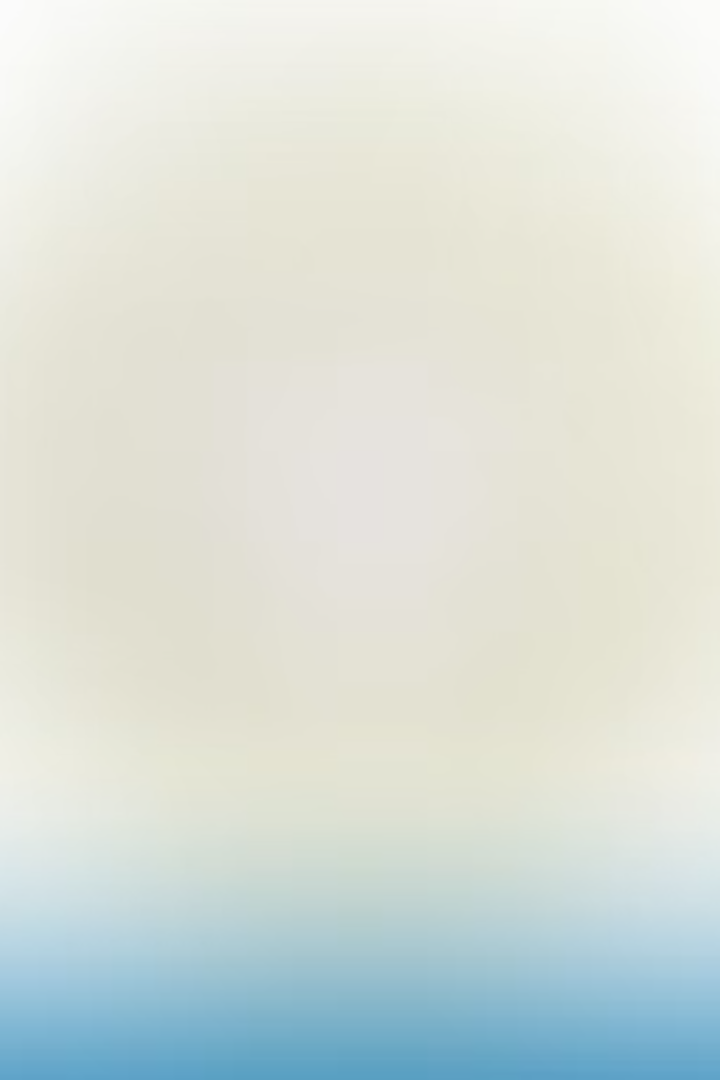 Mitosis: An Overview
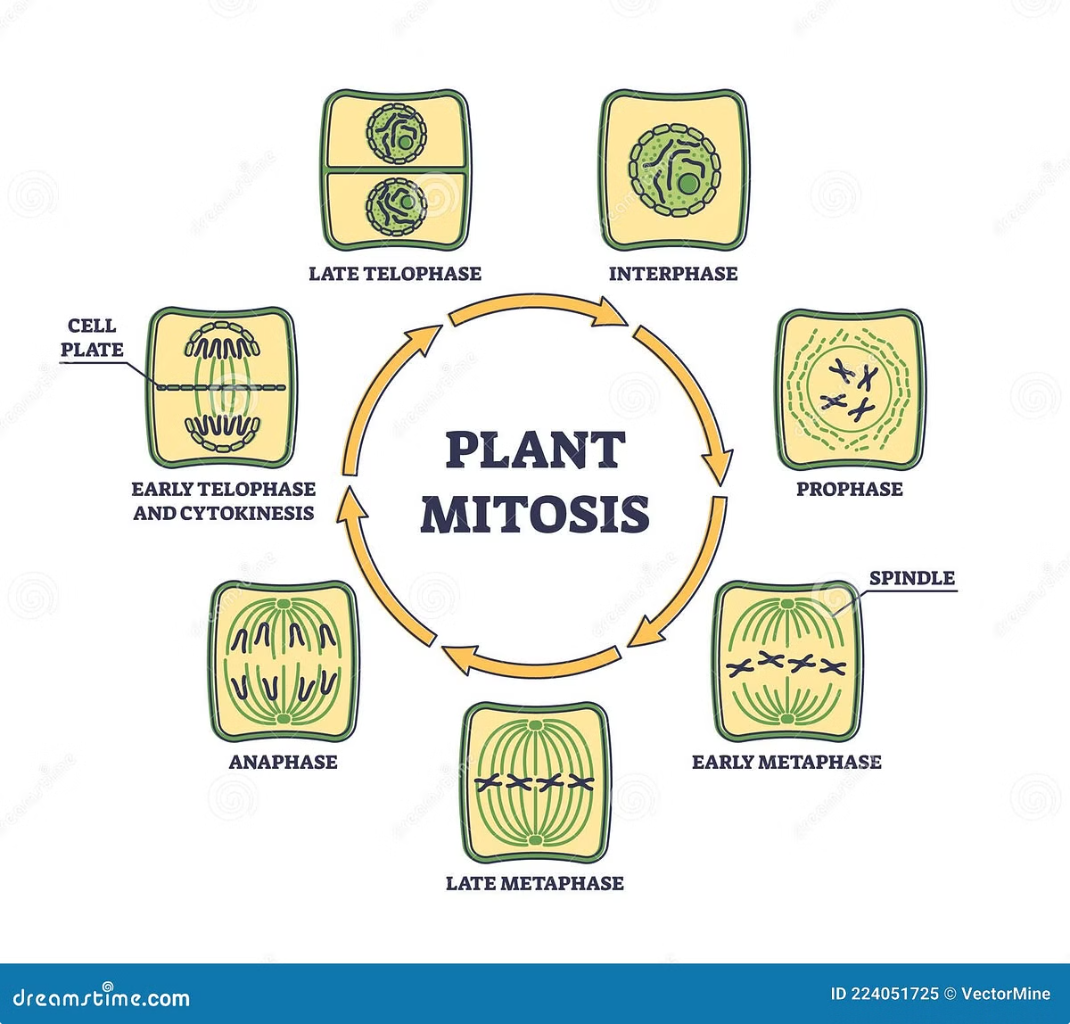 Prophase
1
Chromosomes condense and become visible. The nuclear envelope begins to break down.
Metaphase
2
Chromosomes align at the cell's equator, forming the metaphase plate.
Anaphase
3
Sister chromatids separate and move to opposite poles of the cell.
Telophase
4
Chromosomes decondense, and nuclear envelopes reform around the two sets of chromosomes.
Mitosis is the process of nuclear division that ensures each daughter cell receives an identical set of chromosomes. It is divided into four main stages: prophase, metaphase, anaphase, and telophase. Each stage is characterized by specific events that contribute to the equal distribution of genetic material. The intricate dance of chromosomes during mitosis is facilitated by the mitotic spindle, a complex network of microtubules that guides chromosome movement.
Prophase: Chromosome Condensation
Chromatin Condensation
Centrosome Separation
Nuclear Envelope Breakdown
1
2
3
The diffuse chromatin in the nucleus begins to condense into visible chromosomes. This process involves the action of condensin proteins and topoisomerases.
In animal cells, the centrosomes begin to move to opposite poles of the cell. This movement is crucial for the formation of the bipolar mitotic spindle.
The nuclear envelope starts to disassemble, allowing the mitotic spindle to access the chromosomes. This process is regulated by phosphorylation of nuclear lamins.
Prophase marks the beginning of mitosis, characterized by dramatic changes in nuclear architecture. The condensation of chromosomes is essential for their proper segregation later in mitosis. As the nuclear envelope begins to break down, the boundaries between the nucleus and cytoplasm blur, setting the stage for the formation of the mitotic spindle.
Prometaphase: Nuclear Envelope Breakdown
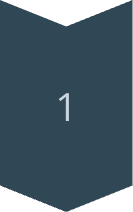 Complete Nuclear Envelope Disassembly
The nuclear envelope fully breaks down, releasing chromosomes into the cytoplasm. This process is facilitated by the phosphorylation of nuclear pore complexes and lamins.
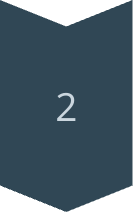 Kinetochore Assembly
Protein structures called kinetochores form on the centromeres of each chromosome. These structures serve as attachment points for spindle microtubules.
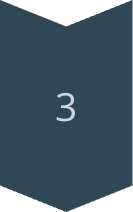 Spindle Microtubule Attachment
Microtubules from opposite poles of the cell attach to the kinetochores, initiating the process of chromosome congression towards the cell equator.
Prometaphase is a dynamic stage characterized by the rapid reorganization of cellular components. As the nuclear envelope disappears, the distinction between nucleus and cytoplasm is lost, allowing direct interaction between chromosomes and the mitotic spindle. The attachment of microtubules to kinetochores is a crucial step in ensuring proper chromosome alignment and segregation.
Metaphase: Chromosome Alignment
Metaphase Plate Formation
Bi-orientation of Chromosomes
Spindle Assembly Checkpoint
Chromosomes align at the cell's equator, forming a structure called the metaphase plate. This alignment is crucial for ensuring equal distribution of genetic material to daughter cells.
Each chromosome is attached to microtubules from both poles of the cell, achieving bi-orientation. This configuration generates tension that signals proper attachment.
The cell activates the spindle assembly checkpoint, which ensures all chromosomes are properly attached before proceeding to anaphase. This checkpoint prevents chromosome missegregation.
Metaphase is a critical stage in mitosis where the cell ensures that all chromosomes are properly aligned and attached to the spindle before proceeding with separation. The formation of the metaphase plate and the bi-orientation of chromosomes are essential for the equal distribution of genetic material. The spindle assembly checkpoint acts as a quality control mechanism, preventing errors in chromosome segregation that could lead to aneuploidy or cell death.
Anaphase: Chromosome Separation
Sister Chromatid Separation
Spindle Elongation
The protein complex cohesin, which holds sister chromatids together, is cleaved by the enzyme separase. This allows the chromatids to be pulled apart.
The mitotic spindle elongates, further separating the two sets of chromosomes. This process is driven by the sliding of overlapping microtubules at the cell equator.
1
2
3
Poleward Movement
The separated chromatids are pulled towards opposite poles of the cell by the shortening of kinetochore microtubules and the action of motor proteins.
Anaphase is the most rapid phase of mitosis, characterized by the dramatic separation of chromosomes. The sudden cleavage of cohesin triggers a cascade of events that result in the swift movement of chromosomes to opposite poles. This phase ensures that each future daughter cell receives a complete set of genetic material. The coordinated action of microtubule depolymerization and motor proteins drives this precise and essential process.
Telophase: Nuclear Envelope Reformation
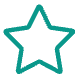 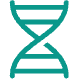 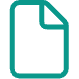 Nuclear Envelope Reassembly
Chromosome Decondensation
Spindle Disassembly
The mitotic spindle begins to break down as microtubules depolymerize, signaling the end of chromosome movement.
Fragments of the nuclear envelope begin to reassemble around each set of separated chromosomes, reforming the nuclear compartment.
The tightly condensed chromosomes begin to unwind and return to their interphase state, allowing for gene expression to resume.
Telophase marks the final stage of mitosis, where the cell begins to reestablish its interphase organization. The reformation of the nuclear envelope around each set of chromosomes recreates the distinct nuclear compartment, essential for proper gene regulation. As chromosomes decondense, they become accessible for transcription, allowing the cell to resume normal metabolic activities. The disassembly of the mitotic spindle signals the transition to cytokinesis, the physical division of the cell.
Cytokinesis: Cell Division
Process
Animal Cells
Plant Cells
Division Mechanism
Contractile Ring
Cell Plate Formation
Key Components
Actin and Myosin
Vesicles and Cellulose
Direction of Division
Inward Furrow
Outward Growth
Cytokinesis is the process by which the cytoplasm of a single cell is divided to form two daughter cells. In animal cells, this occurs through the formation of a contractile ring composed of actin and myosin filaments. The ring contracts, creating a cleavage furrow that eventually pinches the cell in two. Plant cells, constrained by their rigid cell walls, undergo cytokinesis by forming a cell plate at the cell's equator. This plate grows outward, eventually fusing with the existing cell wall to create two separate cells.
The timing and positioning of cytokinesis are crucial and are coordinated with the events of mitosis to ensure that each daughter cell receives a complete set of chromosomes. The process involves complex signaling pathways and the careful reorganization of the cell's cytoskeleton and membrane systems. With the completion of cytokinesis, the cell cycle concludes, resulting in two genetically identical daughter cells ready to begin their own cycles of growth and division.